Your Name
100
FC United of Manchester Groundhoppers Club
100
FC
100
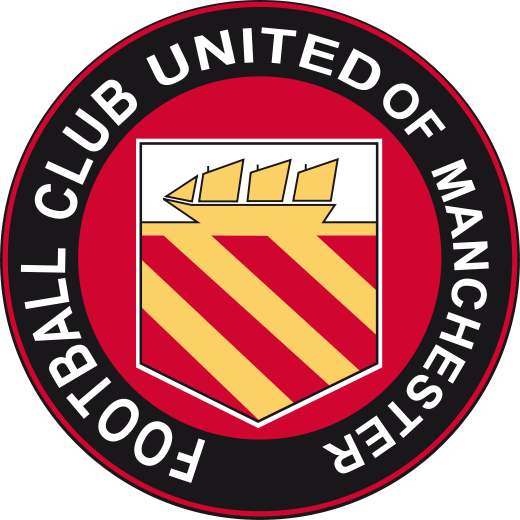 100
Congratulations you’re a FC 100 Groundhopper
100